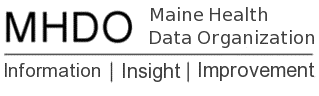 Content
1. Rulemaking Requests & Timeline for 2021 
2. Legislative Session- Update
3. SAMHSA Rule-42 CFR Part 2- Update
4. Data Enhancement Efforts-Update
5. CompareMaine Version 10.0- Proposed Strategy
6. Maine Quality Forum Update-Update
MHDO Board Meeting May 6, 2021-Discussion Document
Page 1
MHDO Rules-Development and Proposed Changes (routine/technical)
Chapter XXX, UNIFORM REPORTING FOR NON-CLAIMS BASED PAYMENT DATA (Primary Care)-New Rule
Chapter 243, UNIFORM REPORTING SYSTEM FOR HEALTH CARE CLAIMS DATA SETS-Proposed changes may include:
New fields:
Payment Arrangement Type Indicator 
Requirement removed:
Subscriber and Member HICN 
Fields with clarifications:
Race 
Ethnicity 
Paid Amount 
Service Facility Identification and Location 
In-Plan Network Indicator
MHDO Board Meeting May 6, 2021
2
MHDO Rules-Development and Proposed Changes (routine/technical)-continued
Chapter 241, UNIFORM REPORTING SYSTEM FOR HOSPITAL INPATIENT DATA SETS AND HOSPITAL OUTPATIENT DATA SETS--Proposed changes may include:

Fields with clarifications:
Race 
Ethnicity 
Operating Physician First and Last Name 
Location of Service 
Place of Service
MHDO Board Meeting June 4, 2020
3
MHDO Rules-Development and Proposed Changes Pending Legislative Action
Chapter xxx, INTERAGENCY REPORTING OF CANCER-INCIDENCE REGISTRY AND VITAL STATISTICS DATA –New Rule
	LD 541, An Act to Improve Health Care Data Analysis, if enacted, requires 	the Department to report cancer-incidence registry and vital statistics data to 	MHDO.  The Department and MHDO may adopt a joint rule regarding the 	data submission (routine/technical). 
	Tentative Schedule:
	September 3, 2021  –Public Hearing
	November 6, 2021-board reviews comments and responses; and 	considers adoption of proposed rule.
MHDO Board Meeting May 6, 2021
4
MHDO Rules-Development and Proposed Changes Pending Legislative Action-continued
Chapter 120, Release of Data to the Public- Proposed changes may include:
New fields:
Medicare Simulated Allowed Amount
In-Plan Network Provider Flag
Geocoding output fields for provider and person
Non-Claims Payment
Cancer and Vital Statistics data
Developing proposal to include Race and Ethnicity as Level II Field
MHDO Board Meeting May 6, 2021
5
Proposed Rulemaking Timeline
September 3, 2021  –Public Hearings 
		5 Rules-5 public hearings	
November 6, 2021-board reviews comments and responses; and considers adoption of proposed rule changes for all 5 rules
MHDO Board Meeting May 6, 2021
6
Legislative Update
LD 41, Resolve, Regarding Legislative Review of Portions of Chapter 570, Uniform Reporting System for Prescription Drug Price Data Sets, a major substantive rule of the MHDO
LD 686, An Act to Increase Prescription Drug Price Transparency
LD 46, An Act to Further Protect Consumers on Surprise Medical Bills
LD 1481, An Act To Clarify Surprise Billing Restrictions
LD 120, An Act to Lower Health Care Costs through the establishment of the Office of Affordable Health Care
LD 749, An Act To Establish a Council on Health Systems Development
LD 274, Resolve, Directing the Maine Health Data Organization To Determine the Best Methods and Definitions To Use in Collecting Data To Better Understand Racial and Ethnic Disparities in the Provision of Health Care in Maine
LD 541, An Act to Improve Health Care Data Analysis
LD 1392, An Act Directing the Maine Center for Disease Control and Prevention To Release Annually Public Health Data Regarding Certain Fatalities and Hospitalizations 
LD 1196, An Act Regarding Targets for Health Plan Investments in Primary Care and Behavioral Health
LD 1258, An Act To Implement the Recommendations of the Stakeholder Group Convened by the Emergency Medical Services’ Board Related to Reimbursement Rates for Ambulance Services by Health Insurance Carriers and To Improve Participation of Ambulance Service Providers in Carrier Networks
MHDO Board Meeting May 6, 2021
7
SAMHSA Rule-42 CFR Part 2
MHDO (along with other State APCD’s) continue to seek clarification from the Substance Abuse and Mental Health Services Administration (SAMHSA).
In November 2020, NAHDO and the APCD-Council formally asked SAMHSA to respond to the following key question:
	Can a state-created all payer claims database (APCD) lawfully receive data regarding 	substance use claims that are protected under Part 2?  
SAMHSA initially stated that they would respond in March 2021.  Still waiting for written response.   
In the interim, the lack of access to all SUD data continues to be a significant barrier for MHDO’s data users.
MHDO Board Meeting May 6, 2021
8
SAMHSA Rule-42 CFR Part 2-Continued
History of Events/Decisions
1. In 2016, MHDO asked the payers if they would use the code list (filter) created by CMS to redact the applicable SUD, Part 2 program data from their claims submissions in an effort to standardize the submissions; 
2. Payers responded that they would use their own code lists; and that claims submissions did not identify a Part 2 program.
3. In response to the payers feedback, at the June 2017 MHDO board retreat, staff proposed a uniform approach to redacting SUD claims data (based on feedback from the data user group).  Board agreed to this approach.  			
MHDO applies the CMS filter to all claims submissions after the payers apply their own SUD filter; and removes these SUD claims from MHDO’s data release files.
MHDO Board Meeting May 6, 2021
9
SAMHSA Rule-42 CFR Part 2-Continued
The result of MHDO applying the CMS filter to the data once submitted , in an effort to create uniformity in the submissions,  is described below. Counts are of distinct claims from the top five payers.
MHDO Board Meeting May 6, 2021
10
SAMHSA Rule-42 CFR Part 2-Continued
Although the majority of SUD data is being removed before the payers submit their files to MHDO; the analysis shows that additional SUD data is being removed as a result of MHDO’s application of the CMS filter. At this time, data uniformity is not as important as access to SUD data (albeit it minimal) that is not subject to 42 CFR part 2.  
New Staff Recommendation
Discontinue the application of the CMS filter effective immediately.   
Incorporate those SUD claims that were removed as a result of applying the CMS filter, after the payers applied their own filter, into the data release files.
MHDO Board Meeting May 6, 2021
11
Data Enhancement Updates
Linking Claims and Hospital Data  & Assessing the Differences – Conducting an assessment to link APCD and Hospital Encounters Data to support current and future analyses, data quality assessments, and answer questions such as: 
What share of people are present in both data sources, or present in one but not the other data source? 
For those present in both data sources, which data source is more complete, in terms of demographics, diagnoses, service/procedure, service location and payment information? 
Assigning Payer Typology in the Hospital Encounter Database – Reviewing past assignments of payer names into the payer categories, through linking hospital and APCD data, and seeing if there are any refinements of the respective categories or gaps in information. 
Assigning Race and Ethnicity for Person ID 2.0 – Using information from the Hospital Encounter Data and create business rule to assign the race and ethnicity information at the person level and add into the Person ID 2.0 index. This includes proposing assignments into APCD release structures.
MHDO Board Meeting May 6, 2021
12
Data Enhancement Updates - Continued
Assessing Location of Service in MHDO Data Sources – Building from the preliminary assessment and communication with data users that work within hospitals and hospital systems, we are assessing the accuracy and usability of location of service information submitted to MHDO through the Hospital Outpatient data and exploring a path to integrate it into the APCD data, if determined to be accurate and of sufficient precision for the most frequently inquired use cases.
Geocoding Addresses – Creating business rules to assign the geocoded output to DW address information. This involves the assignment of identifiers for geographic coordinates and standardized addresses, assignment of geocoded details to specific new and existing production structures.
Adding DRG’s (inpatient) and APC’s (outpatient) in Claims Data –  Through agreements with other data users, incorporate assignments they’ve made as part of their analysis of MHDO claims back into the MHDO APCD.
MHDO Provider Database – Collected provider information from existing MHDO data sources, developed the MHDO Provider Database, enhanced the MHDO Hospital Data Portal with functionality for health systems and hospitals to login to review and validate the organization’s information. The MHDO Provider Database is also being used to populate the Department’s Behavioral Health Service Locator Tool, and plans are in process to develop a provider API to comply with Medicaid requirements.
MHDO Board Meeting May 6, 2021
13
CompareMaine Stats
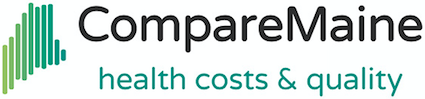 October 1, 2015-April 30, 2021: Approx. 141,000 Sessions and 728,000 pageviews

Top 10 Procedures Searched on CM since launch:
Vaginal Delivery
Colonoscopy with Biopsy for Noncancerous Growth 
Knee Replacement
Colonoscopy Without Biopsy for Encounter for Preventative Health Services
Hip Replacement
Gallbladder Removal
MRI Scan of Brain
C-section (Cesarean Delivery)
MRI Scan of Leg Joint
MRI Scan of Lower Spinal Canal
MHDO Board Meeting May 6, 2021
14
CompareMaine 10.0
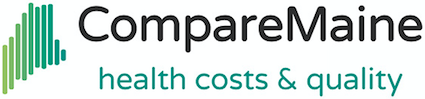 MHDO plans to release version 10.0 in December 2021
Update the cost data (defined as payments to providers) from the period: 
   April 1, 2020 – March 31, 2021

Update the Top 25 Rx Reports with cost data from the period:  
   July 1, 2020 – June 20, 2021

Update the quality measures with the most current data available: patient survey ratings, preventing serious complications, preventing healthcare associated infections, falls with injury, pressure ulcers and unplanned hospital-wide readmissions
MHDO Board Meeting May 6,  2021
Page 15
Continued
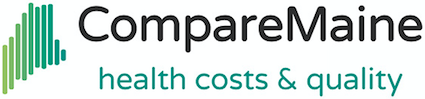 Currently reviewing what procedures to add to CM 10.0 (based on high cost, high utilization and high variation)
Add a hover for the cost breakdown and add the number of procedures being used to calculate the cost estimate
Link the names of the cost procedures on the profile pages to the data displays
Revisit the methodology for calculating the average cost when there are a small number of procedures used to calculate the estimate
More visibly feature the resources on CM, like GoodRx
MHDO Board Meeting May 6, 2021
16
Procedure Categories on CompareMaine (CM)
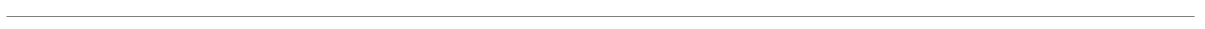 Since the previous analysis, several CPT Codes have been recategorized. This increased the denominator of the categories and resulted in changes to the % Total Paid across categories.
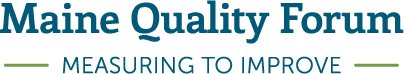 2/26 MQF released its 2021 Annual Report on Primary Care Spending in the State of Maine (PL Chapter 244) to HCIFS and Commissioner Lambrew (DHHS), as required by statute.  Copy can be found here:  https://mhdo.maine.gov/_mqfdocs/MQF%20Primary%20Care%20Spending%20Report_Feb%202021.pdf

Continue to focus on the deliverables defined in the Memorandum of Agreement between MQF and DHHS, Maine-CDC,  for the technical support for Project Firstline.
	Project Firstline is the CDC’s (Federal) new infection control training 	collaborative, designed to help every frontline healthcare worker gain the knowledge 	and confidence to stop infections.
MHDO Board Meeting May 6,2021
18